Исследовательская работа на тему: «Можно ли в домашних условиях вырастить кактусы?»
Выполнил:
ученик 4В класса
МАОУ СОШ №128
Кузнецов Кирилл
Руководитель:
Асафьева О. Н.
Объект исследования – кактус
Предмет исследования –   опыт выращивания кактусов в домашних условиях.
Цель исследования – вырастить кактусы в домашних условиях
  Задачи:
собрать сведения о   разных видах кактусов посредством анализа литературы и сайтов интернета, посвященных это тематике;
 создать условия для выращивания кактусов  дома;
провести практическое исследование по данной теме.
Гипотеза
       Мы предполагаем, что в домашних условиях можно вырастить кактусы, если строго соблюдать все правила по их выращиванию.
Методы работы: наблюдение, изучение литературы и информации Интернет, оборудование места для выращивание и наблюдения за развитием растений, уход за кактусами, фотосъёмка живых объектов,  работа с компьютером.
Кактус — сочное растение, появившееся очень давно, когда на планете Земля уже господствовали млекопитающие.
  Вначале они заселили территорию южной части Америки, а потом постепенно распространились по всему Западному полушарию планеты.
Виды кактусов по наружным признакам:
древовидные;
похожие на лиану;
травовидные;
разрастающиеся по типу кустарника.
Виды кактусов в зависимости от природной среды своего обитания:
лесной;
пустынный.
Виды кактусов, которые могут расти дома:
нотокактус;                                        рипсалидопсис;
ребуции;                                              цефаоцериус;
эпифиллум;                                        гимнокалициум;
цереус;                                                 ариокарпус;
рипсалис;                                            клейстокактус;
маммилярия;
астрофитум;
лофофора;
Посадка семян
30 марта 2022 года посадили семена цереуса, нотокактуса, эхинокактуса
Перед посадкой семена мы обработали: продезинфицировали при помощи слабого раствора марганцовки. Семена замочили в растворе на 1час.
Далее мы приступили к посеву семян. Взяли контейнеры - теплички и заполнили землёй, слоем не более 5см. На дно положили дренаж (агроперлит)
Насыпанную землю полили кипячёной водой температурой 40-45 градусов.
Далее землю разровняли и сделали неглубокие луночки для семян. Расстояние между ними должно быть 1,5-2 см. Лунки делали при помощи зубочистки. После этого мы приступили к посеву.
Каждое семечко мы поместили в лунку при помощи пинцета, но землёй не засыпали.
Для правильного их роста следует поддерживать нужную температуру. Самой подходящей является температура 23-25 градусов тепла. Молодые растения должны получать солнечный свет в полном объёме, поэтому тепличку мы установили на  подоконник, на который попадает большое количество света. И стали ждать...
На седьмой день посадки семян в появились первые всходы. Десять маленьких зеленоватых шариков над землёй.
После появления первых растений, мы начали открывать крышечку на проветривание и проводили опрыскивание из пульверизатора. Почва всё также должна быть влажной. На пятнадцатый день кактусов становилось все  больше и больше.
Примерно через полгода колючих питомцев мы пересадили на постоянное место жительство в отдельные горшочки. На дно положили дренаж (агроперлит).
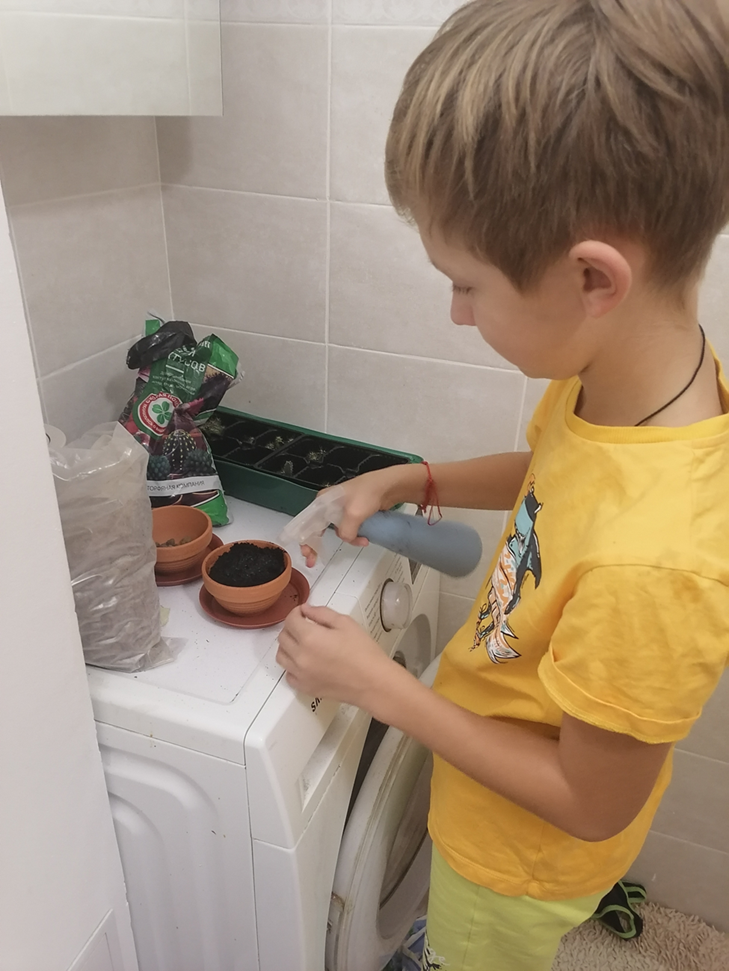 Насыпали землю и полили
Сделали  пальчиками лунки. Затем очень аккуратно стали вытаскивать маленькие кактусы и сажать в лунки.
Я пришел к выводу, что из семян в домашних условиях и правда можно вырастить кактусы. Это очень занимательный процесс и приятный, удивительный результат. Теперь моя цель – наблюдение за развитием своих подопечных и выращивание взрослых кактусов. Еще мне очень хочется, чтобы они зацвели.
Спасибо за внимание!